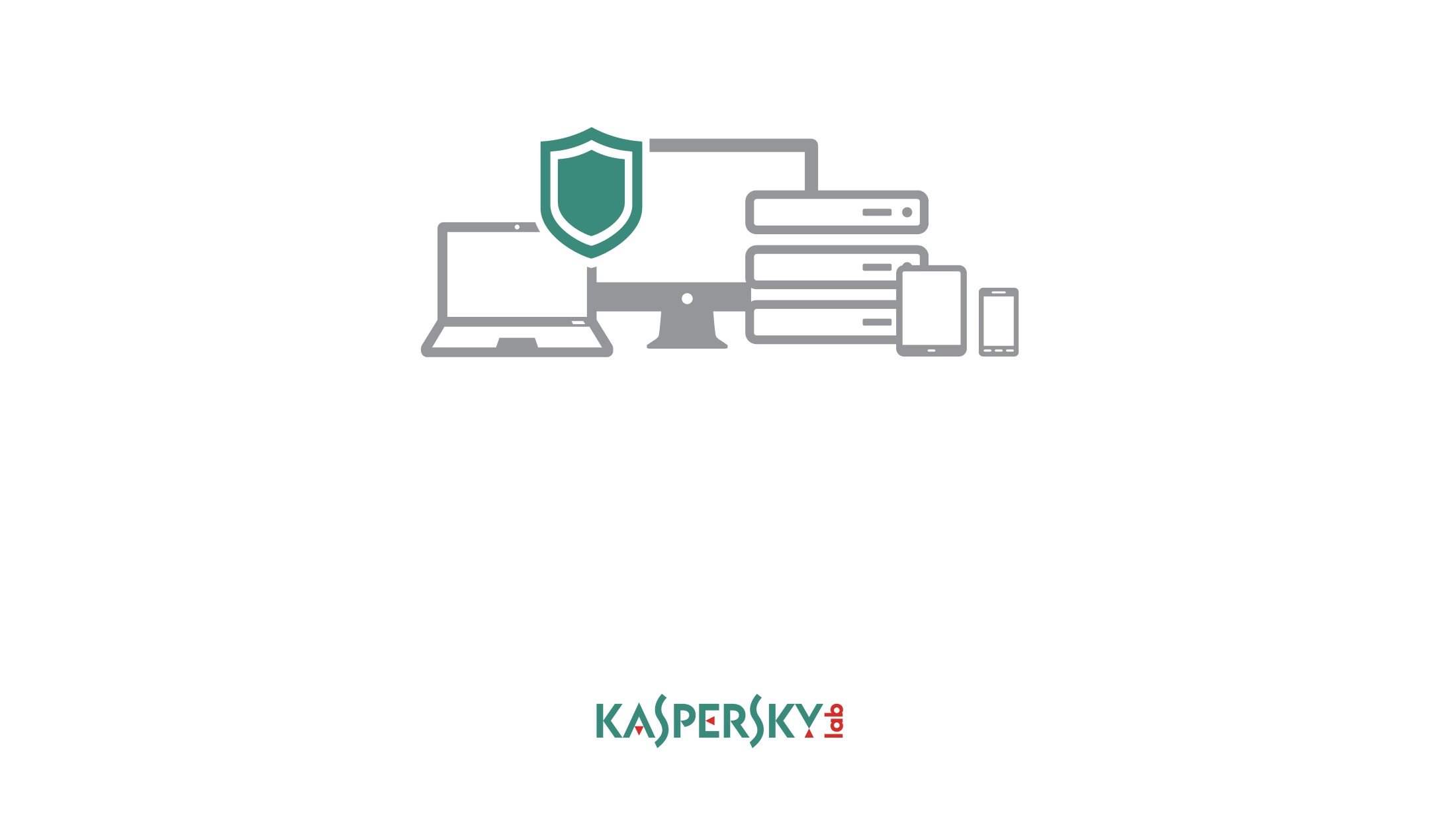 KASPERSKY SMALL OFFICE SECURITY 4
Обзор продукта
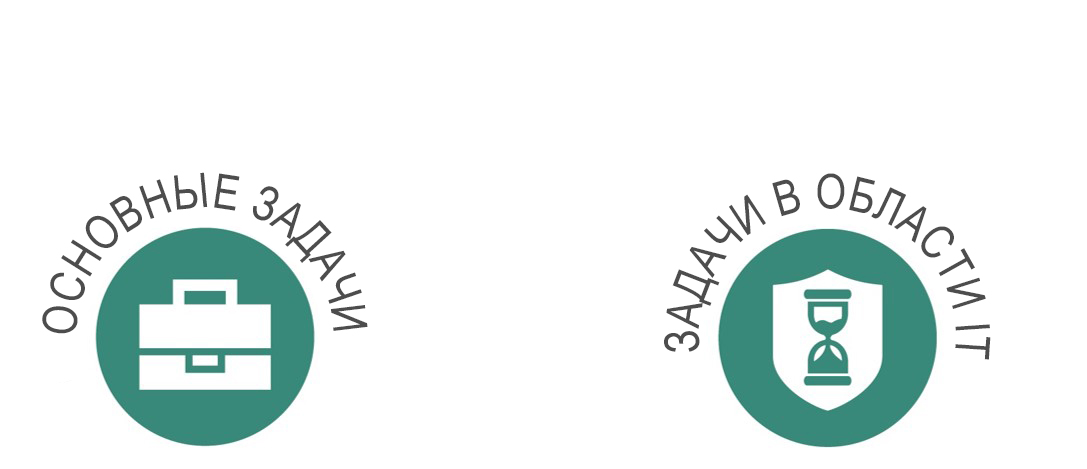 ОСОБЕННОСТИ небольших компаний
Работа веб-сайта 24/7 
Потребность в надежной защите ценных бизнес-данных и персональной информации о клиентах
Ответственность перед государственными органами при утечке конфиденциальных данных
Потребность в минимизации расходов на IT
Фокус на развитии и обеспечении непрерывной работы бизнеса
Много работы, мало ресурсов
Владелец ответственен за несколько сфер деятельности
2
KASPERSKY SMALL OFFICE SECURITY
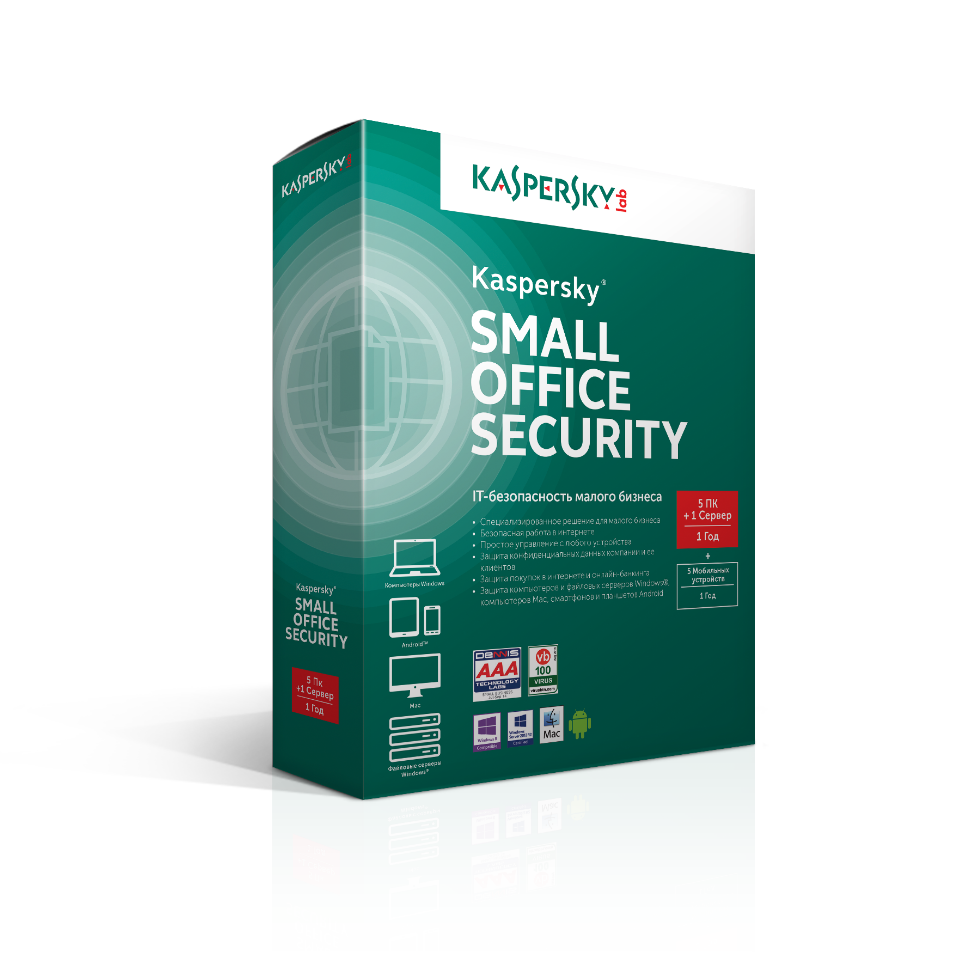 Инновационные технологии защиты мирового класса в сочетании с простотой установки и настройки и удобством использования.


Идеально для компаний с количеством сотрудников <25

Комплексная защита компьютеров Windows и Mac, файловых серверов, а также планшетов и смартфонов на платформе Android
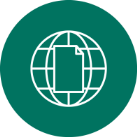 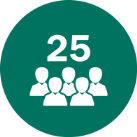 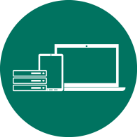 3
ПРЕИМУЩЕСТВА ДЛЯ КЛИЕНТОВ
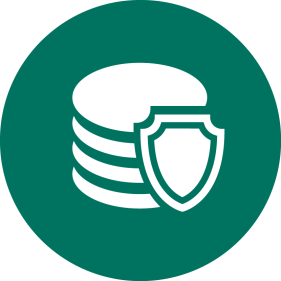 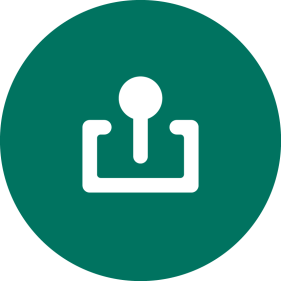 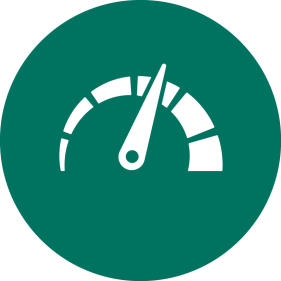 Финансы, репутация и ценные бизнес-данные под надежной защитой
ПРОСТАЯ УСТАНОВКА И УДОБНОЕ УПРАВЛЕНИЕ
ОСВОБОЖДАЕТ ВРЕМЯ ДЛЯ РАЗВИТИЯ БИЗНЕСА
4
ПОДДЕРЖИВАЕМЫЕ ПЛАТФОРМЫ
Kaspersky Small Office Security защищает:
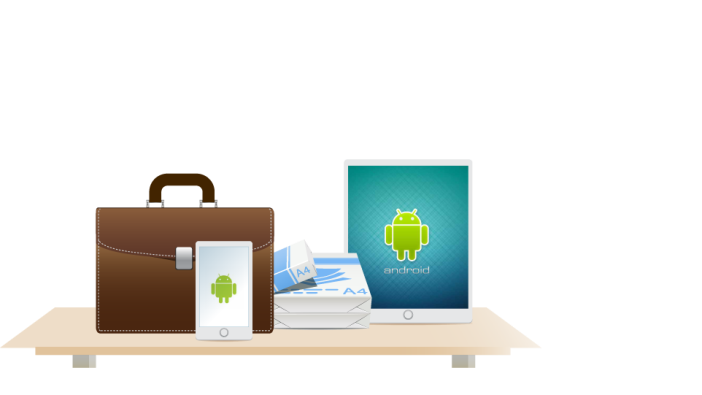 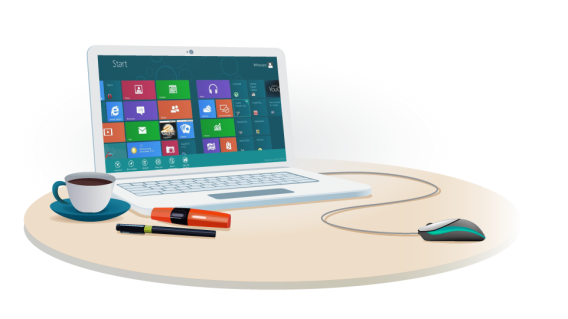 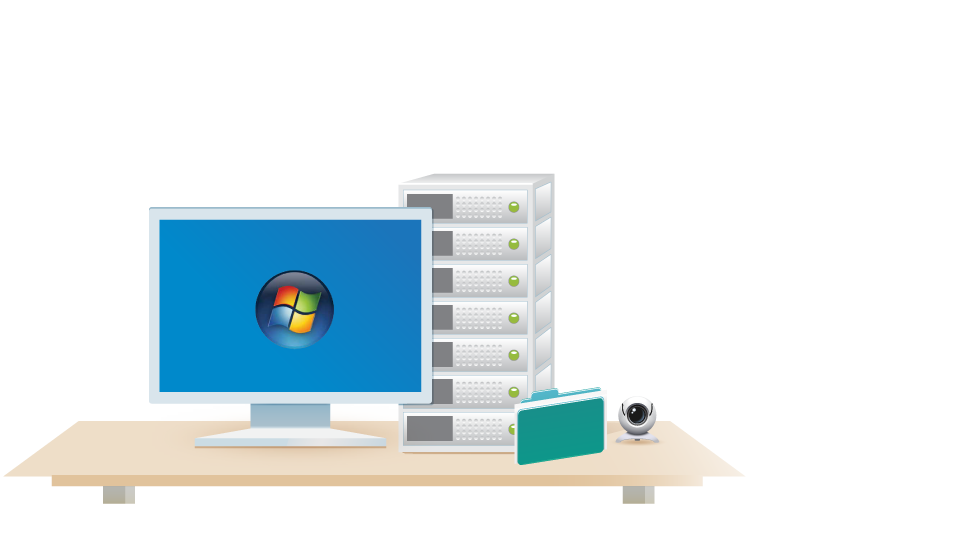 Компьютеры и ноутбуки Windows
Смартфоны и планшеты Android*
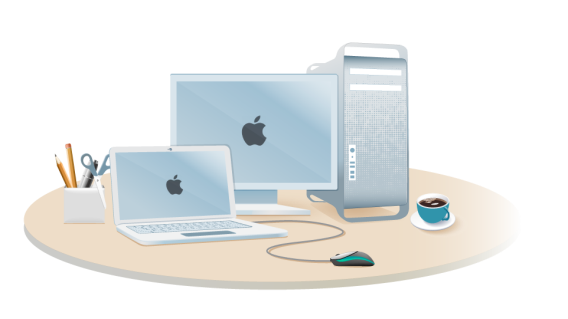 Компьютеры и ноутбуки Mac
Файловые серверы Windows
*Менеджер паролей доступен также  для смартфонов и планшетов на базе iOS
5
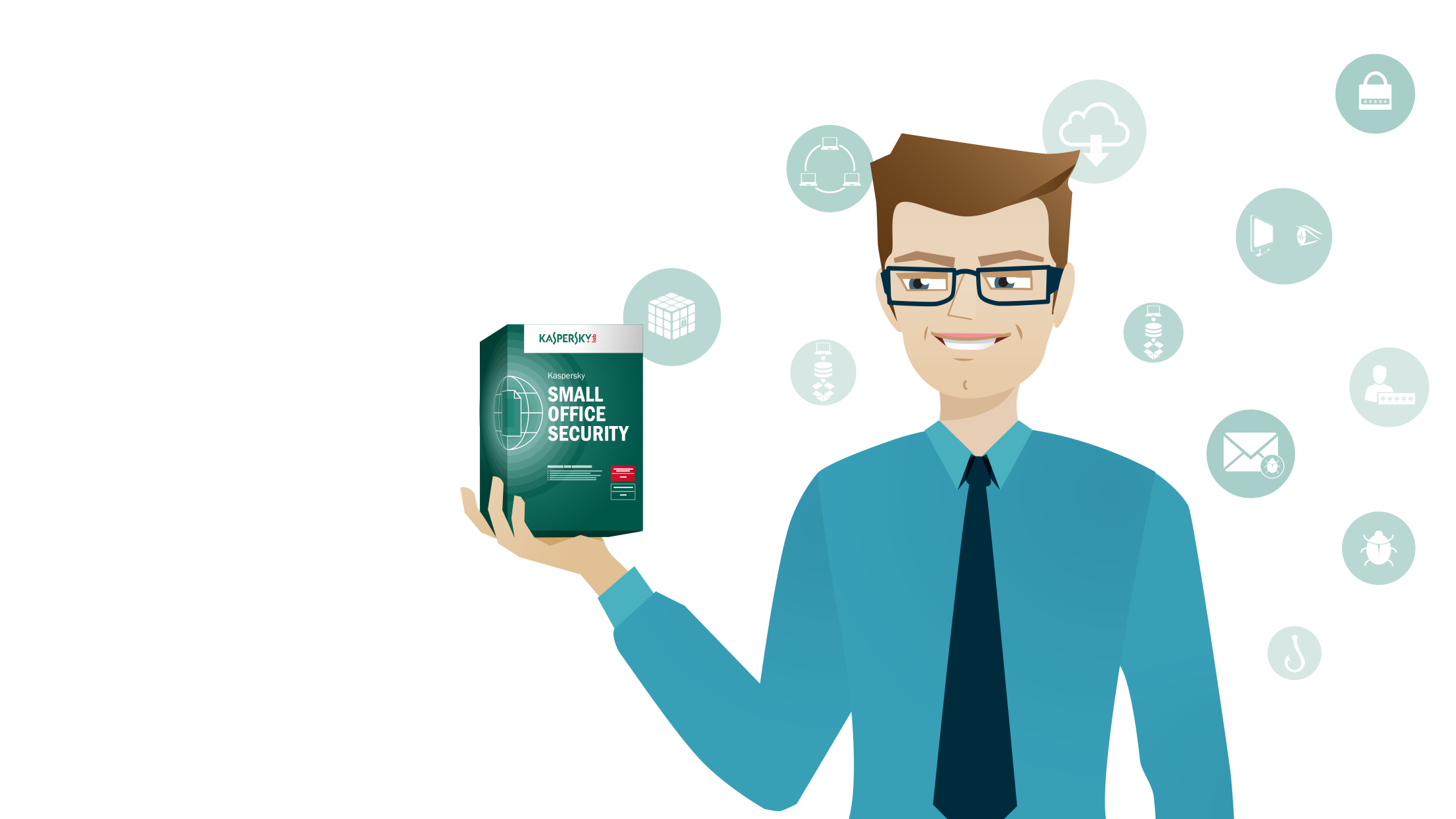 ОБЗОР ФУНКЦИЙ
6
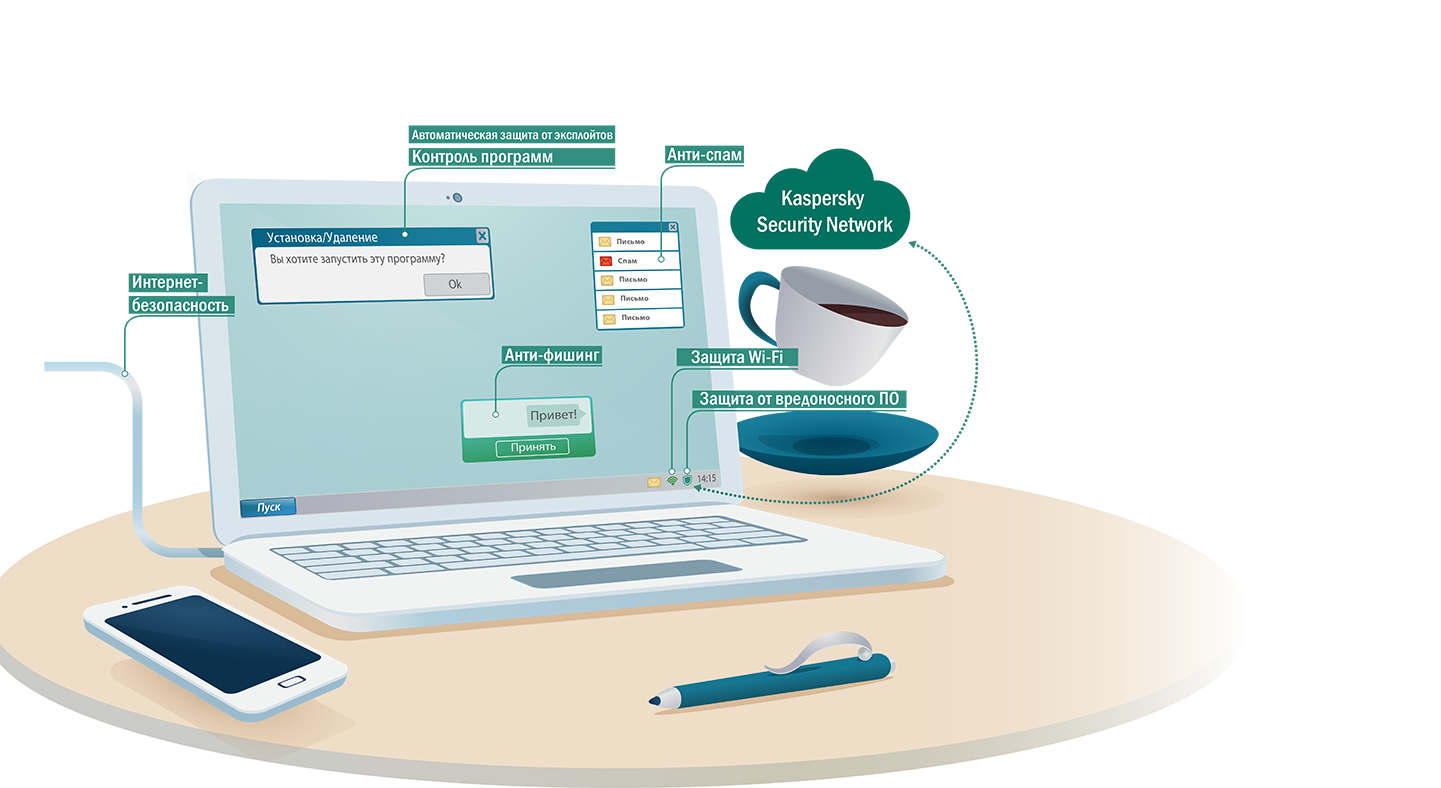 ПЕРЕДОВЫЕ ТЕХНОЛОГИИ ЗАЩИТЫ
В течение рабочего дня сотрудники небольших компаний:
Посещают различные сайты;
Получают e-mail сообщения; 
Загружают из Интернета и устанавливают программы и приложения.
7
ТЕХНОЛОГИИ ЗАЩИТЫ
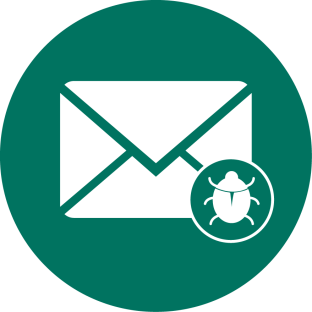 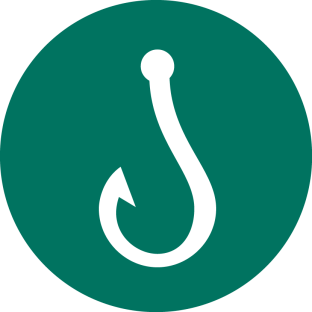 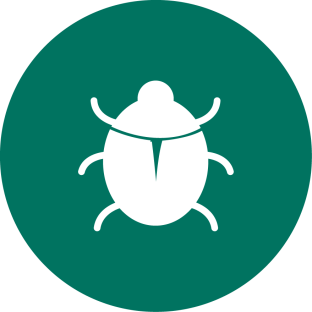 ЗАЩИТА ОТ ВРЕДОНОСНОГО ПО
АНТИ-ФИШИНГ
АНТИ-СПАМ
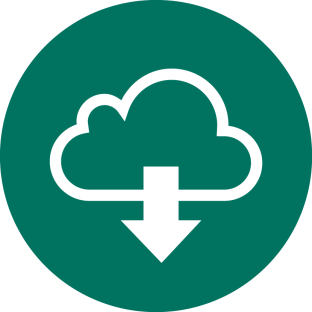 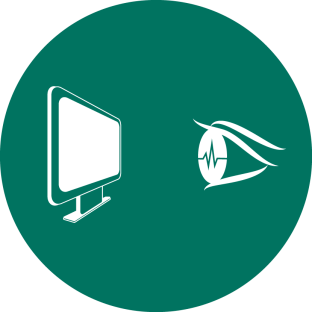 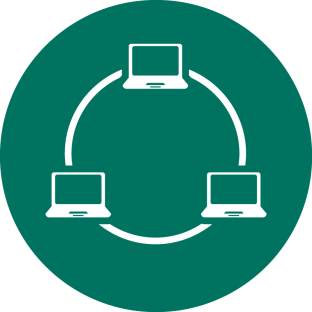 ИНТЕРНЕТ-БЕЗОПАСНОСТЬ
ИНТЕГРАЦИЯ С ОБЛАЧНОЙ СЕТЬЮ KSN
МОНИТОРИНГ СИСТЕМЫ
8
ЗАЩИТА ОТ РАЗЛИЧНЫХ ВИДОВ УГРОЗ
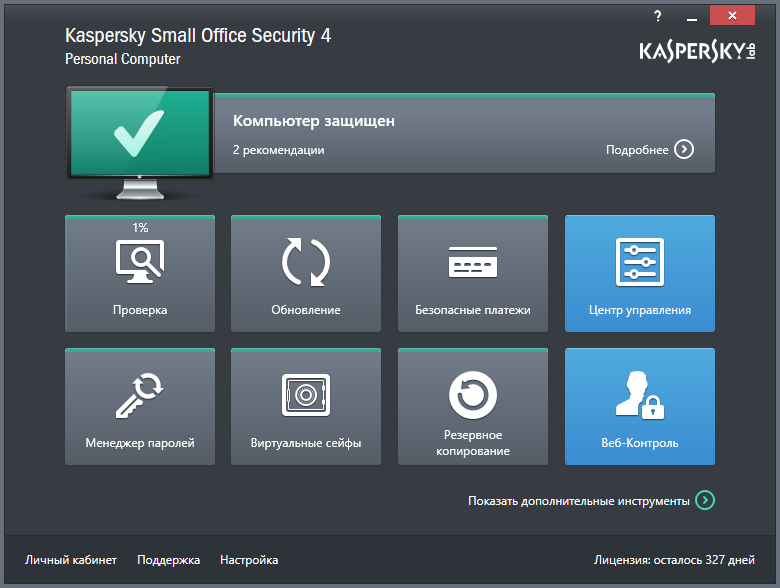 Защита от всех видов вредоносного ПО

Защита деловых и личных транзакций от финансового мошенничества. 

Предотвращение попыток взлома компьютеров и кражи данных.

Защита данных от кражи, потери и повреждения.

Обеспечение безопасности мобильных устройств – защита смартфонов, планшетов и хранящейся на них информации
9
ПРОСТОЕ УПРАВЛЕНИЕ ИЗ ЛЮБОЙ ТОЧКИ МИРА: ОБЛАЧНАЯ КОНСОЛЬ
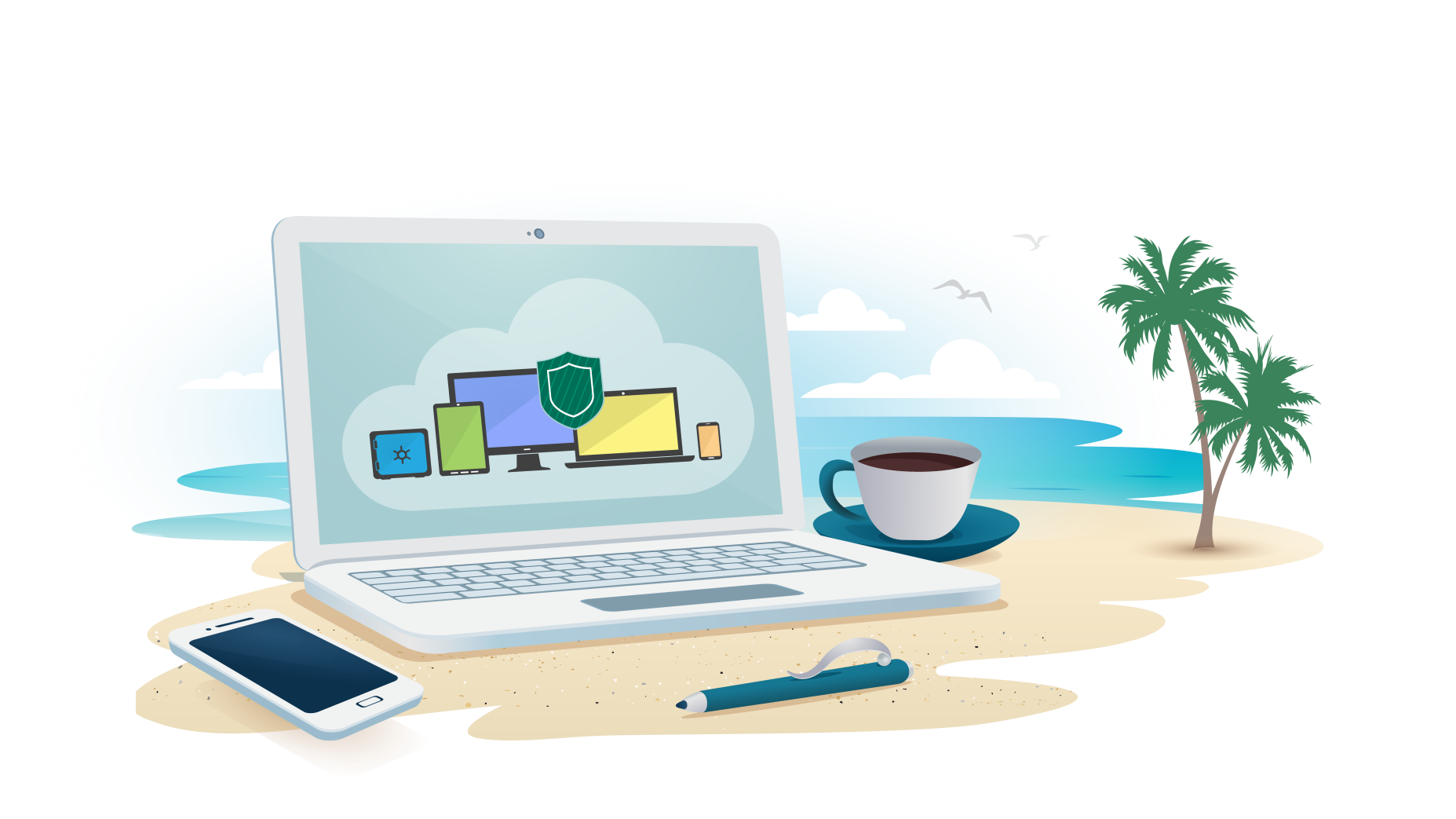 Владелец малого бизнеса должен заниматься развитием  и повышением эффективности работы своей компании.. 

Функцию управление защитой можно делегировать системному администратору, работающему удаленно.
10
ОБЛАЧНАЯ КОНСОЛЬ
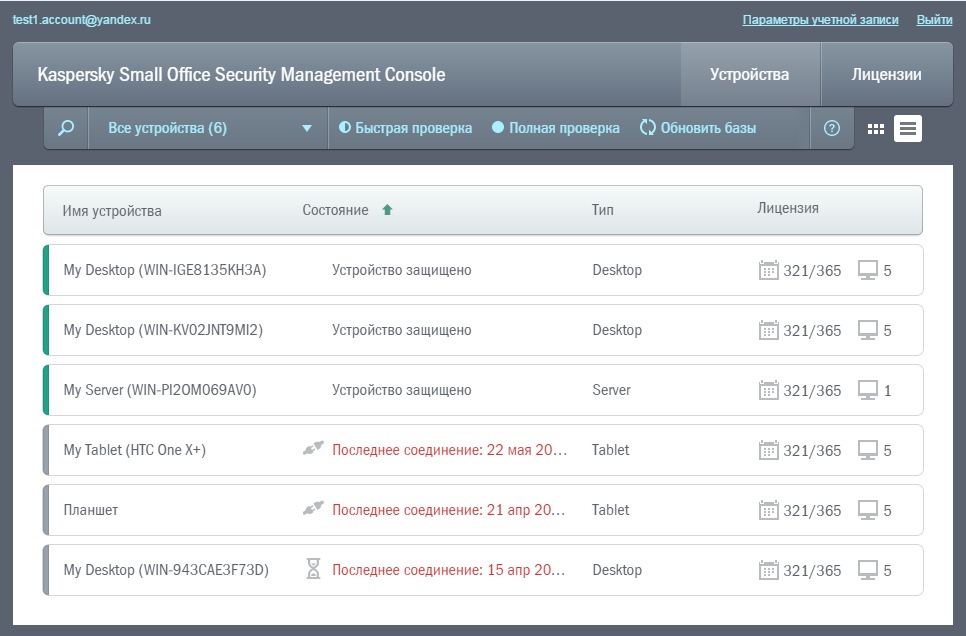 Единый интерфейс
Статусы защиты устройств
Удаленное управление настройками защиты
Удобное управление лицензиями
Круглосуточная техническая поддержка
11
БЕЗОПАСНОСТЬ ФИНАНСОВОЙ ИНФОРМАЦИИ: БЕЗОПАСНЫЕ ПЛАТЕЖИ
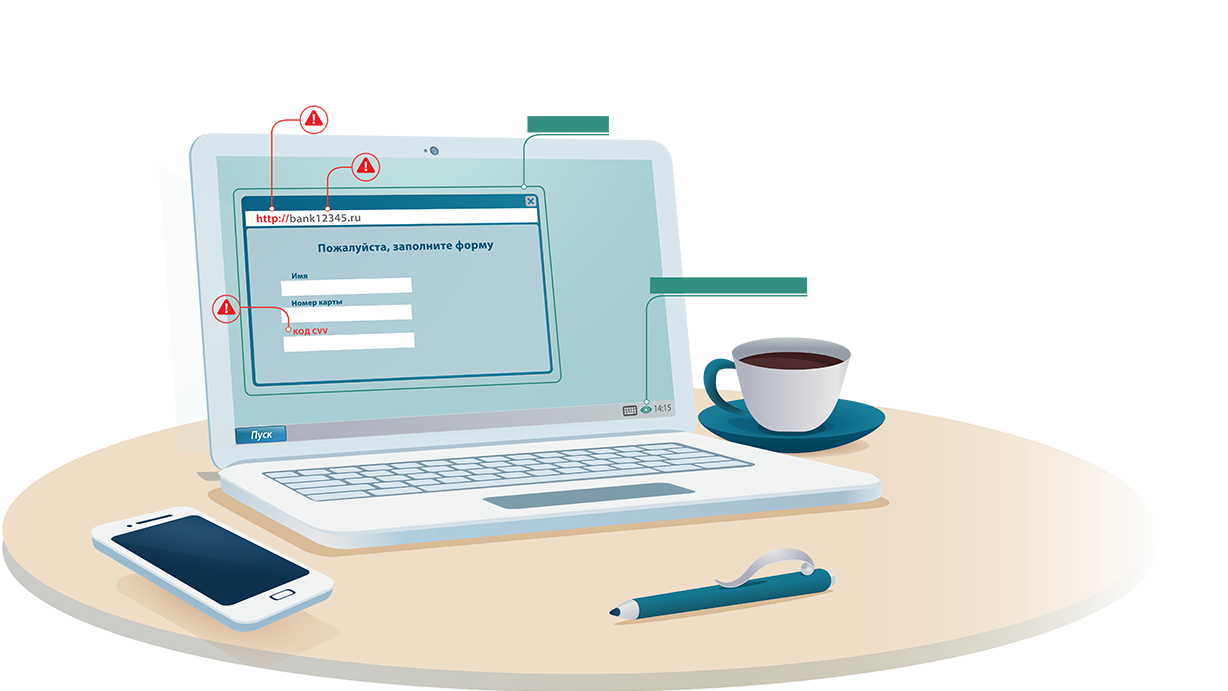 Безопасные платежи
Сотрудники работают с онлайн-банкингом, платежными системами и интернет-магазинами, поэтому защита деловых транзакций от финансового мошенничества просто необходима.
Виртуальная клавиатура
12
Технология безопасные платежи
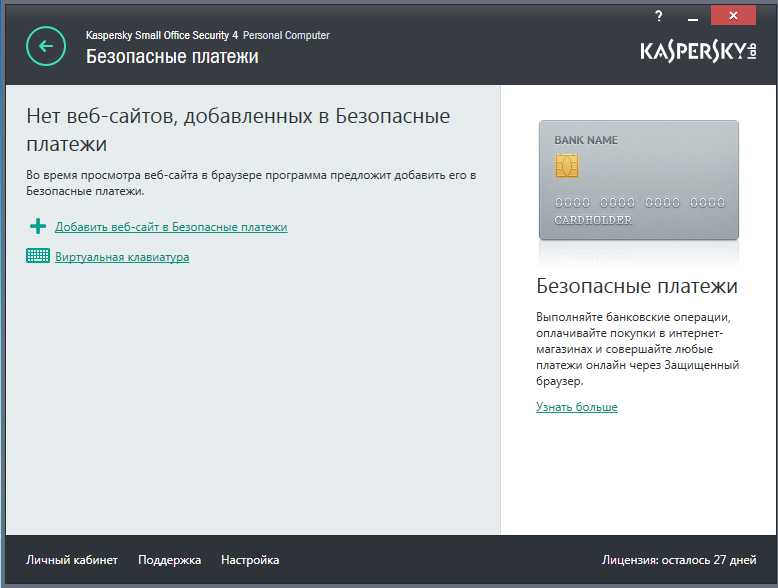 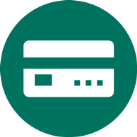 Безопасные платежи
Включает в себя три ключевых компонента защиты: 
База доверенных адресов платежных и банковских систем, 
Сервис проверки сертификатов; 
Проверка компьютера пользователя на наличие уязвимостей. 

Виртуальная клавиатура и режим безопасной клавиатуры
Предотвращают перехват ваших паролей клавиатурными шпионами (кейлоггерами)
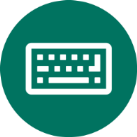 13
ЗАЩИТА ДАННЫХ: ШИФРОВАНИЕ
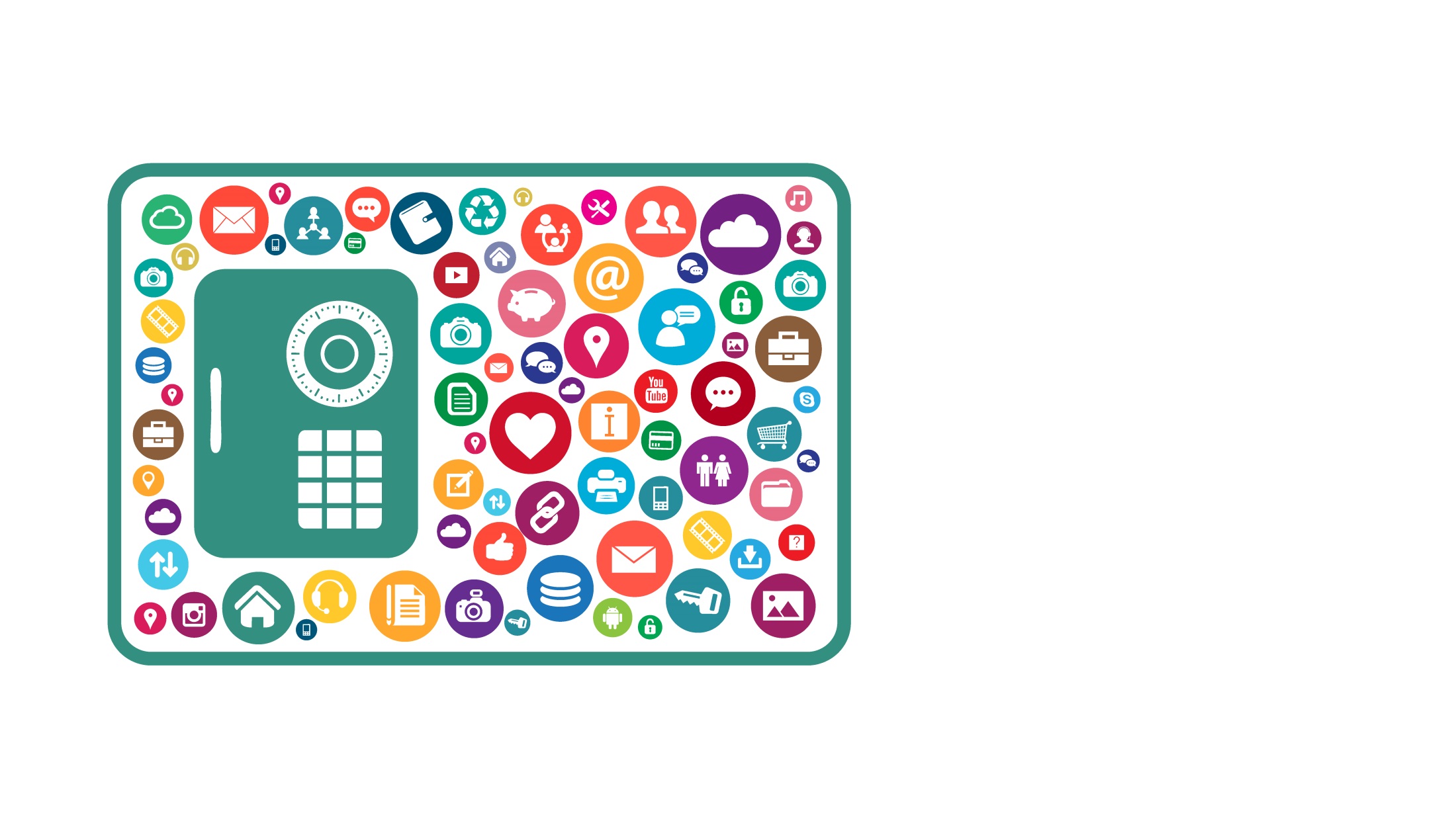 Важная бизнес-информация  - один из основных активов компании. Конфиденциальные данные должны находиться под надежной защитой.
Бизнес-информация и персональные данные могут храниться в контейнерах;
Каждый контейнер зашифрован;
Восстановить данные поможет функция резервного копирования.
14
ШИФРОВАНИЕ: ОСНОВНЫЕ ФУНКЦИИ
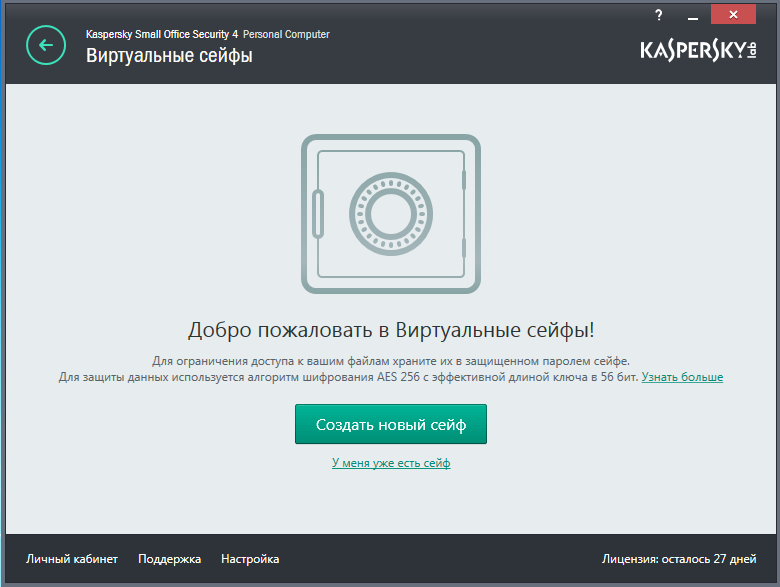 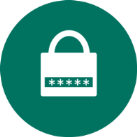 Защита паролей для доступа к конфиденциальным данным

Создание виртуальных контейнеров, в которых надежно хранятся зашифрованные папки и файлы


Шифрование данных никак не влияет на производительность
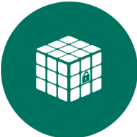 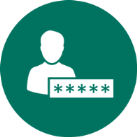 15
РЕЗЕРВНОЕ КОПИРОВАНИЕ И ВОССТАНОВЛЕНИЕ ДАННЫХ
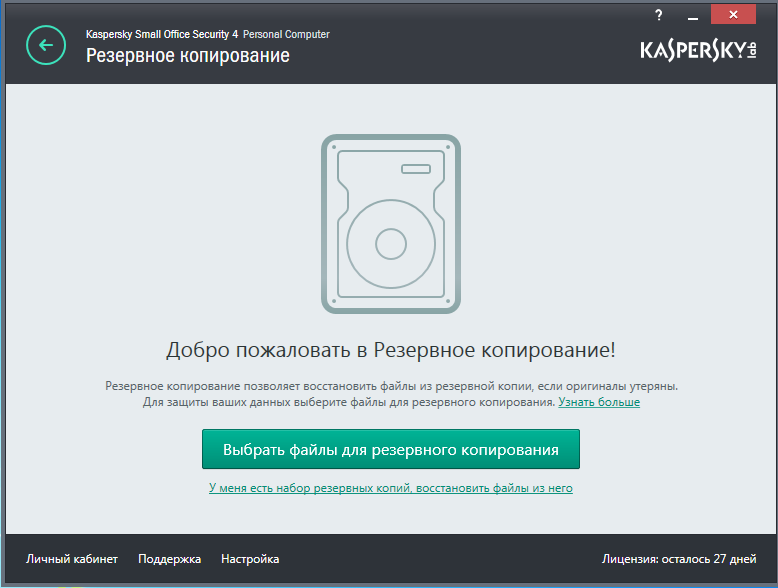 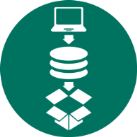 Хранение и восстановление данных Автоматическое восстановление данных на
Жесткий диск
FTP 
Dropbox
Автоматическое резервное копирования информации с устройства во время его использования
16
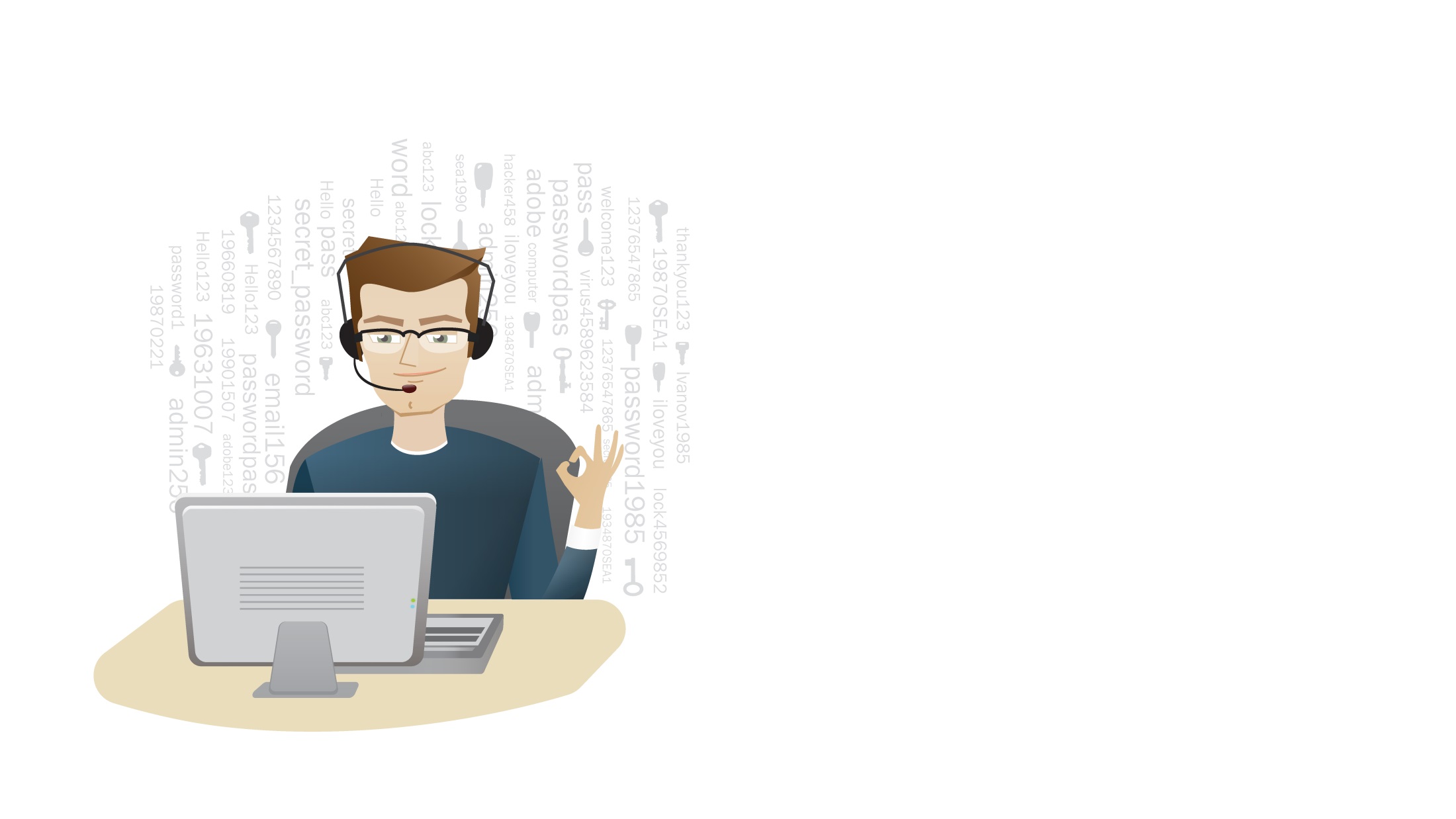 МЕНЕДЖЕР ПАРОЛЕЙ
При работе в интернете, пользователям приходится запоминать большое количество паролей.

Менеджер паролей безопасно хранит  учетные данные пользователей в облаке. Это снижает риск потери паролей и  взлома учетных записей.
17
МЕНЕДЖЕР ПАРОЛЕЙ
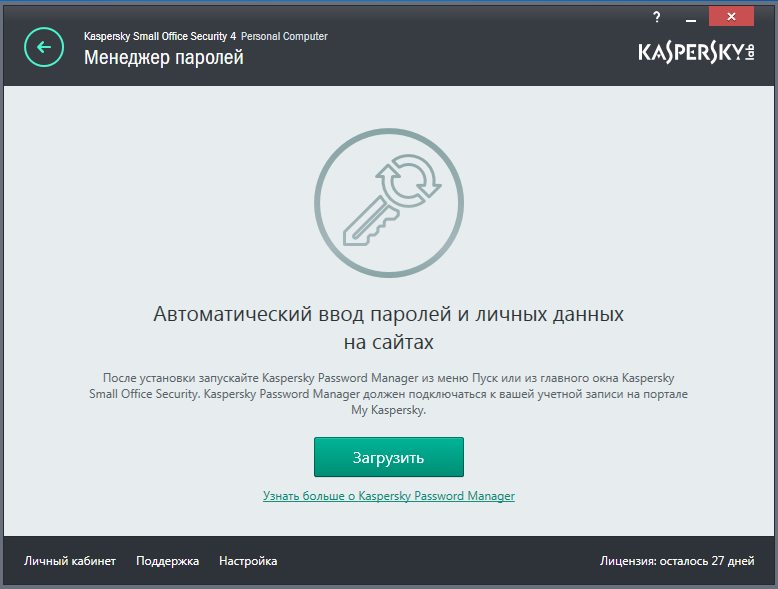 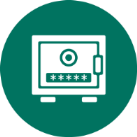 Надежное хранение паролей для веб-сайтов и приложений
Включает генератор паролей и функцию автоматического входа
Хранение информации об учетных записях
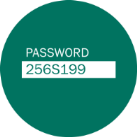 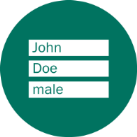 18
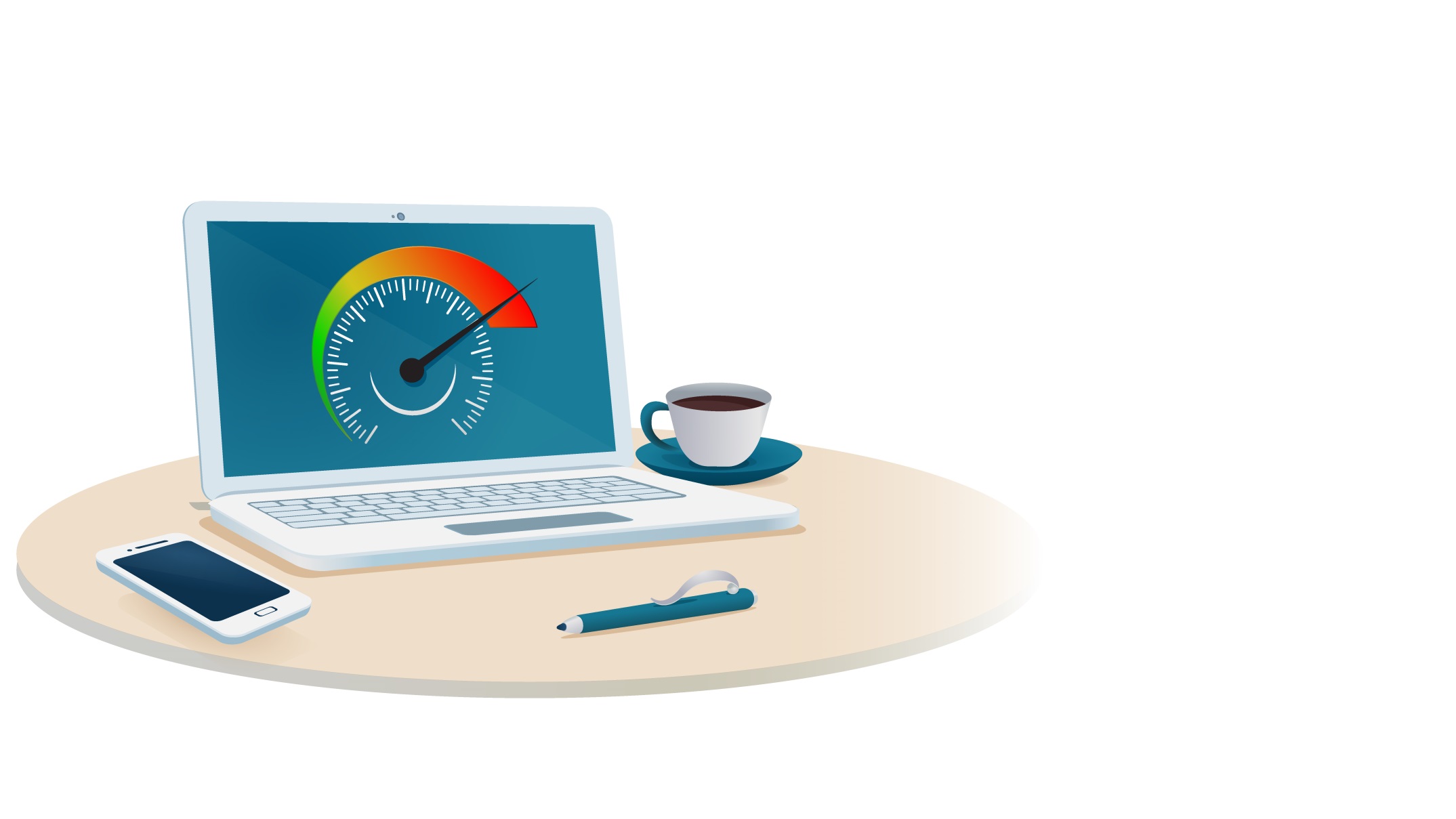 МИНИМАЛЬНОЕ ВЛИЯНИЕ НА ПРОИЗВОДИТЕЛЬНОСТЬ
Защитные технологии «Лаборатории Касперского» оказывают минимальное влияние на производительность систем.

Продукт «Лаборатории Касперского» получил высшую оценку в сравнительном тестировании производительности, проведенном известной исследовательской лабораторией AV-Comparatives в 2014 году.
19
«ЛАБОРАТОРИЯ КАСПЕРСКОГО» ОБЕСПЕЧИВАЕТ ЛУЧШУЮ ЗАЩИТУ
Признание независимыми экспертами
В 2014 году продукты «Лаборатории Касперского» для защиты рабочих мест и мобильных устройств приняли участие в 93 независимых тестах и обзорах. В 51 случае они заняли первое место и 66 раз вошли в тройку лучших (ТОП-3).
Процент попаданий в TOП-3
«Лаборатория Касперского»
1-е места – 51
Участие в 93 тестах/обзорах
TOП-3 = 71%
Bitdefender
Avira
ESET
Qihoo 360
Trend Micro
G DATA
Kingsoft
* Примечание
Включает тесты продуктов для бизнеса, домашних пользователей и мобильных приложений за 2014 год
В обзор включены тесты, проведенные следующими независимыми организациями и изданиями: тестовые лаборатории AV-Comparatives, AV-Test, Dennis Technology Labs, MRG Effitas, NSS Labs, PC Security Labs; Virus Bulletin
Диаметр круга соответствует числу занятых первых мест
Symantec
BullGuard
Sophos
Intel Security (McAfee)
AhnLab
Panda Security
F-Secure
AVG
Microsoft
Tencent
Avast
ThreatTrack (VIPRE)
Число тестов/обзоров
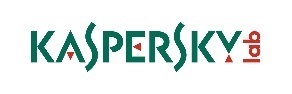 20
Kaspersky Security Day
КЛЮЧЕВЫЕ ОТЛИЧИЯ KASPERSKY SMALL OFFICE SECURITY
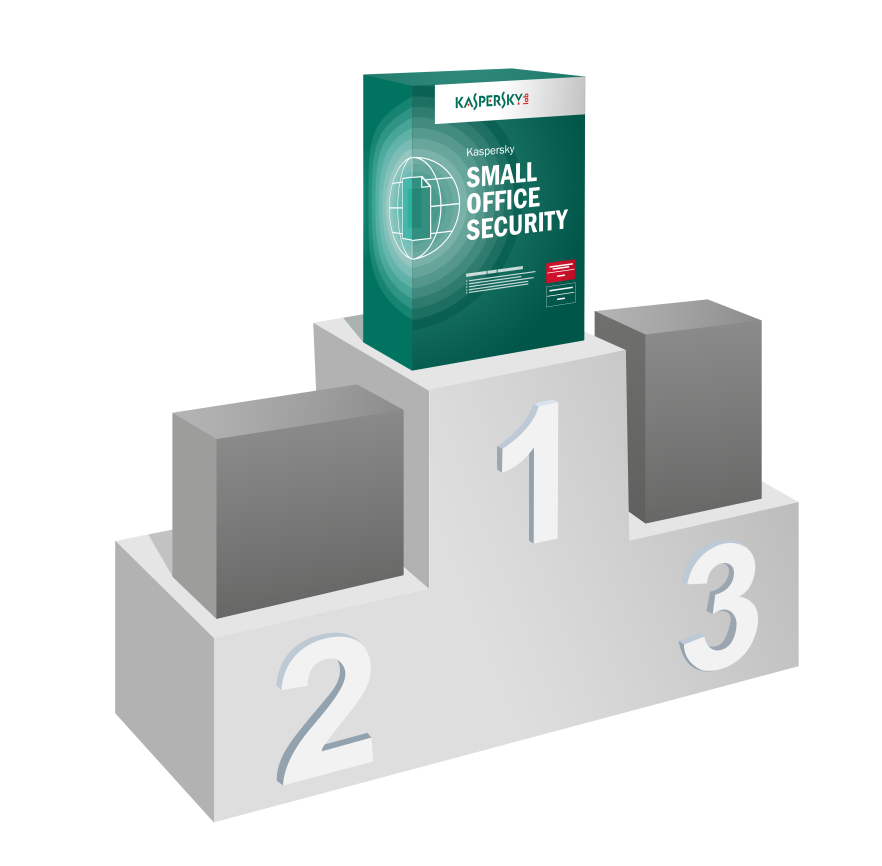 Простота использования
Комплексная и эффективная защита
Низкое потребление ресурсов
Решение поддерживает платформы, специально разработанные для малого бизнеса
21
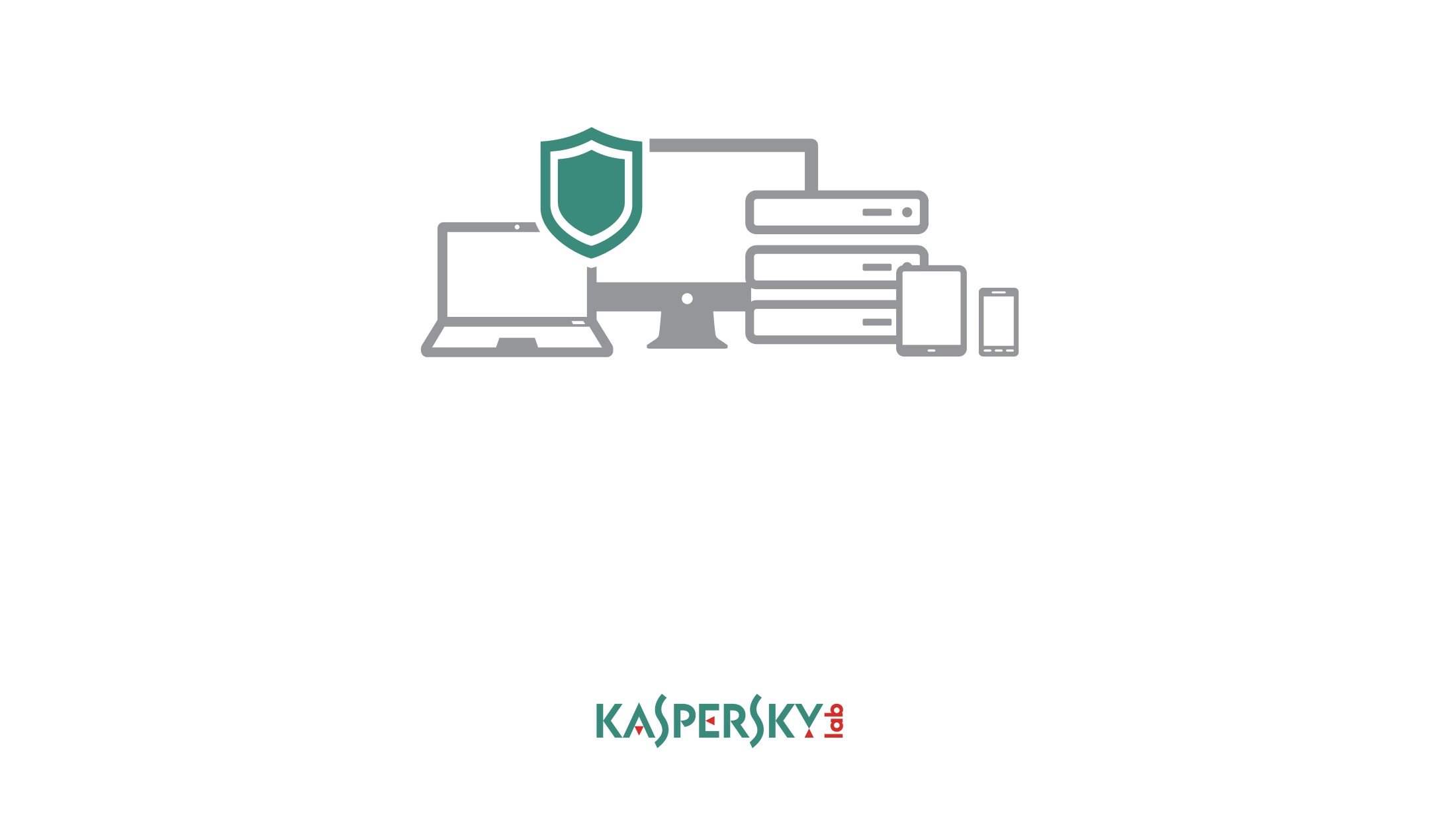 KASPERSKY SMALL OFFICE SECURITY 4